Chapter 16
Nose, Mouth, and Throat
Copyright © 2016 by Elsevier, Inc. All rights reserved.
Copyright © 2012, 2008, 2004, 2000, 1996, 1993 by Saunders, an affiliate of Elsevier Inc.
Structure and Function: Nose I
First segment of respiratory system
Warms, moistens, and filters inhaled air, and is sensory organ for smell
External nose shaped like triangle attached to face 
Bridge is superior part and free corner is tip.
Nares: oval openings at base
Each naris widens into the vestibule.
Columella: divides two nares and continuous inside with nasal septum
Ala: lateral outside wing of nose on either side
Upper third made up of bone; rest is cartilage
Copyright © 2016 by Elsevier, Inc. All rights reserved.
Copyright © 2012, 2008, 2004, 2000, 1996, 1993 by Saunders, an affiliate of Elsevier Inc.
2
Structure and Function: Nose II
Nasal cavity much larger than external nose would indicate
Extends back over roof of mouth
Nasal hairs or vibrissae line anterior edge of cavity
Rest of cavity lined with blanket of ciliated mucous membrane
Nasal hairs filter coarsest matter from inhaled air 
Mucous blanket filters out dust and bacteria
Nasal mucosa appears redder than oral mucosa because of rich blood supply present to warm inhaled air
Copyright © 2016 by Elsevier, Inc. All rights reserved.
Copyright © 2012, 2008, 2004, 2000, 1996, 1993 by Saunders, an affiliate of Elsevier Inc.
3
Structure and Function: Nose III
Nasal cavity divided medially by septum into two slit-like air passages
Anterior part of septum holds a rich vascular network, Kiesselbach’s plexus, most common site of nosebleeds. 
Lateral walls of each nasal cavity contain three parallel bony projections: superior, middle, and inferior turbinates.
Underlying each turbinate is a cleft, the meatus, which is named for turbinate above.
Sinuses drain into middle meatus, and tears from nasolacrimal duct drain into inferior meatus.
Copyright © 2016 by Elsevier, Inc. All rights reserved.
Copyright © 2012, 2008, 2004, 2000, 1996, 1993 by Saunders, an affiliate of Elsevier Inc.
4
Nasal Cavity
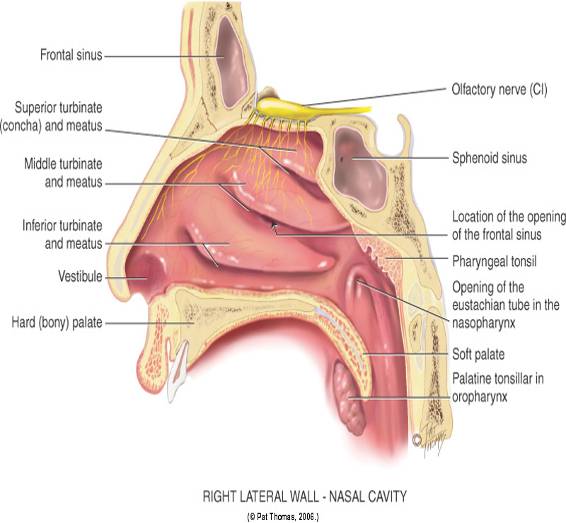 Copyright © 2016 by Elsevier, Inc. All rights reserved.
Copyright © 2012, 2008, 2004, 2000, 1996, 1993 by Saunders, an affiliate of Elsevier Inc.
5
Structure and Function: Nose IV
Olfactory receptors, hair cells, lie at roof of nasal cavity and upper third of septum.
These receptors for smell merge into olfactory nerve, cranial nerve I, which transmits to temporal lobe of brain. 
Although not necessary for human survival, the sense of smell adds to nutrition by enhancing pleasure and taste of food.
Copyright © 2016 by Elsevier, Inc. All rights reserved.
Copyright © 2012, 2008, 2004, 2000, 1996, 1993 by Saunders, an affiliate of Elsevier Inc.
6
Structure and Function: Nose V
Paranasal sinuses: air-filled pockets within the cranium 
Communicate with nasal cavity and are lined with same type of ciliated mucous membrane
Lighten weight of skull bones, serve as resonators for sound production, and provide mucus, which drains into nasal cavity
Sinus openings are narrow and easily occluded, which may cause inflammation or sinusitis.
Copyright © 2016 by Elsevier, Inc. All rights reserved.
Copyright © 2012, 2008, 2004, 2000, 1996, 1993 by Saunders, an affiliate of Elsevier Inc.
7
Structure and Function: Nose VI
Two pairs of sinuses are accessible to examine.
Frontal sinuses in frontal bone above and medial to orbits 
Maxillary sinuses in maxilla (cheekbone) along side walls of nasal cavity
Other two sets are smaller and deeper.
Ethmoid sinuses between the orbits
Sphenoid sinuses deep within skull in the sphenoid bone
Copyright © 2016 by Elsevier, Inc. All rights reserved.
Copyright © 2012, 2008, 2004, 2000, 1996, 1993 by Saunders, an affiliate of Elsevier Inc.
8
Structure and Function: Nose VII
Only maxillary and ethmoid sinuses are present at birth.
Maxillary sinuses reach full size after all permanent teeth have erupted.
Ethmoid sinuses grow rapidly between 6 and 8 years of age and after puberty.
Frontal sinuses are absent at birth, fairly well developed between ages 7 and 8, and reach full size after puberty.
Sphenoid sinuses are minute at birth and develop after puberty.
Copyright © 2016 by Elsevier, Inc. All rights reserved.
Copyright © 2012, 2008, 2004, 2000, 1996, 1993 by Saunders, an affiliate of Elsevier Inc.
9
Sinuses
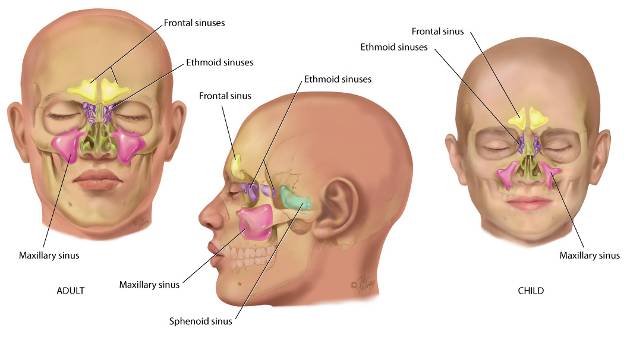 Copyright © 2016 by Elsevier, Inc. All rights reserved.
Copyright © 2012, 2008, 2004, 2000, 1996, 1993 by Saunders, an affiliate of Elsevier Inc.
10
Structure and Function: Mouth I
First segment of digestive system and an airway for the respiratory system
Oral cavity: short passage bordered by lips, palate, cheeks, and tongue
Lips: anterior border of oral cavity, transition zone from outer skin to inner mucous membrane lining the oral cavity
Palate: arching roof of mouth divided into two parts
Hard palate: anterior part made up of bone
Soft palate: posterior part, an arch of muscle that is mobile
Uvula: free projection hanging down from middle of soft palate
Cheeks are the side walls of oral cavity.
Copyright © 2016 by Elsevier, Inc. All rights reserved.
Copyright © 2012, 2008, 2004, 2000, 1996, 1993 by Saunders, an affiliate of Elsevier Inc.
11
Structure and Function: Mouth II
Floor of mouth consists of the horseshoe-shaped mandible bone, tongue, and underlying muscles. 
Tongue: striated muscle arranged in a crosswise pattern so that it can change shape and position
Papillae: rough, bumpy elevations on its dorsal surface 
Ventral surface: smooth, shiny and has prominent veins 
Frenulum: midline fold of tissue connecting tongue to floor of mouth
Tongue’s ability to change shape and position enhances its functions in mastication, swallowing, cleansing teeth, and the formation of speech.
Functions in taste sensation
Copyright © 2016 by Elsevier, Inc. All rights reserved.
Copyright © 2012, 2008, 2004, 2000, 1996, 1993 by Saunders, an affiliate of Elsevier Inc.
12
Structure and Function: Mouth III
Mouth contains three pairs of salivary glands.
Parotid gland lies within cheeks in front of ear.
Stensen’s duct runs forward to open on buccal mucosa opposite second molar.
Submandibular gland lies beneath mandible at angle of jaw.
Wharton’s duct runs up and forward to the floor of mouth and opens at either side of frenulum.
Sublingual gland, the smallest, almond-shaped, lies within floor of mouth under tongue and has many small openings along sublingual fold under tongue.
Copyright © 2016 by Elsevier, Inc. All rights reserved.
Copyright © 2012, 2008, 2004, 2000, 1996, 1993 by Saunders, an affiliate of Elsevier Inc.
13
Structure and Function: Mouth IV
Glands secrete saliva, the clear fluid that moistens and lubricates the food bolus, starts digestion, and cleans and protects the mucosa.
Adults have 32 permanent teeth; 16 in each arch 
Each tooth has three parts: crown, neck, and root.
Gums (gingivae) collar the teeth
Thick fibrous tissues covered with mucous membrane
Different from rest of oral mucosa because of their pale pink color and stippled surface
Copyright © 2016 by Elsevier, Inc. All rights reserved.
Copyright © 2012, 2008, 2004, 2000, 1996, 1993 by Saunders, an affiliate of Elsevier Inc.
14
Mouth
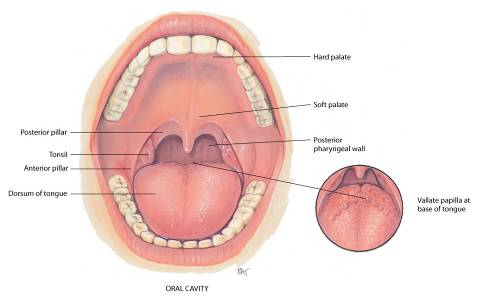 Copyright © 2016 by Elsevier, Inc. All rights reserved.
Copyright © 2012, 2008, 2004, 2000, 1996, 1993 by Saunders, an affiliate of Elsevier Inc.
15
Salivary Glands
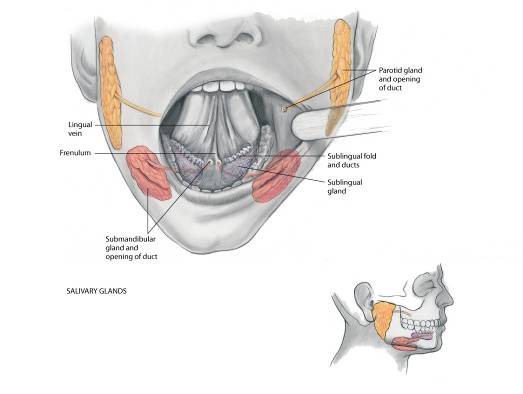 Copyright © 2016 by Elsevier, Inc. All rights reserved.
Copyright © 2012, 2008, 2004, 2000, 1996, 1993 by Saunders, an affiliate of Elsevier Inc.
16
Structure and Function: Throat or Pharynx
Area behind mouth and nose
Oropharynx: separated from mouth by a fold of tissue on each side, the anterior tonsillar pillar
Tonsils: behind folds, each is a mass of lymphoid tissue look more granular, and surface shows deep crypts
Tonsillar tissue enlarges during childhood until puberty
Posterior pharyngeal wall is seen behind these structures
Nasopharynx: continuous with oropharynx above oropharynx and behind nasal cavity
Pharyngeal tonsils (adenoids) and eustachian tube openings are located here.
Copyright © 2016 by Elsevier, Inc. All rights reserved.
Copyright © 2012, 2008, 2004, 2000, 1996, 1993 by Saunders, an affiliate of Elsevier Inc.
17
Developmental Competence: Infants and Children
Salivation starts at 3 months; baby will drool periodically for a few months before learning to swallow saliva.
Teeth, both sets, begin development in utero
Children have 20 deciduous, or temporary teeth, that erupt between 6 months and 24 months of age; all 20 should appear by 2½ years.
Deciduous teeth lost beginning at age 6 through 12; replaced by permanent, starting with central incisors
Nose develops during adolescence, along with other secondary sex characteristics.
This growth starts at age 12 or 13, reaching full growth at age 16 in females and age 18 in males.
Copyright © 2016 by Elsevier, Inc. All rights reserved.
Copyright © 2012, 2008, 2004, 2000, 1996, 1993 by Saunders, an affiliate of Elsevier Inc.
18
Developmental Competence: Pregnant Woman
Nasal stuffiness and epistaxis may occur during pregnancy as a result of increased vascularity in the upper respiratory tract.
Gums may be hyperemic and softened and may bleed with normal toothbrushing.
Copyright © 2016 by Elsevier, Inc. All rights reserved.
Copyright © 2012, 2008, 2004, 2000, 1996, 1993 by Saunders, an affiliate of Elsevier Inc.
19
Developmental Competence: Aging Adult
Gradual loss of subcutaneous fat starts during later middle adult years, making the nose appear more prominent in some people.
Atrophic tissues ulcerate easily, increasing risk for older people for infections, such as oral moniliasis and malignant lesions.
Natural tooth loss exacerbated by inadequate dental care, poor oral hygiene, and tobacco use
Diminished sense of taste and smell decreases aging person’s interest in food and may contribute to malnutrition.
Trouble with mastication can lead to dietary pattern changes which may place the older adult at risk for nutritional deficits (protein, vitamins, and minerals).
Copyright © 2016 by Elsevier, Inc. All rights reserved.
Copyright © 2012, 2008, 2004, 2000, 1996, 1993 by Saunders, an affiliate of Elsevier Inc.
20
Culture and Genetics I
Bifid uvula: a condition in which uvula is split either completely or partially; occurs in 10% of some American Indian groups
Cleft lip and cleft palate: most common in Asians, intermediate in Whites, and least common in Blacks.
Torus palatinus: a bony ridge running in middle of hard palate is seen in 20% to 35% of the U.S. population.
Leukoedema: a benign lesion occurring on buccal mucosa, is seen more often in Blacks.
Copyright © 2016 by Elsevier, Inc. All rights reserved.
Copyright © 2012, 2008, 2004, 2000, 1996, 1993 by Saunders, an affiliate of Elsevier Inc.
21
Culture and Genetics II
NHANES data reports a decrease in dental caries in permanent teeth, with non-Hispanic white subjects having lower prevalence and severity than non-Hispanic Black and Mexican American participants.
Prevalence of edentulism has dropped to 8% of adults over 20 years of age, based on water fluoridation, dental sealants, and use of fluoride toothpaste.
Incidence and mortality rates have decreased for oral and pharyngeal cancers among black and white men and women since the 1900s.
Copyright © 2016 by Elsevier, Inc. All rights reserved.
Copyright © 2012, 2008, 2004, 2000, 1996, 1993 by Saunders, an affiliate of Elsevier Inc.
22
Subjective Data: Nose
Discharge
Frequent colds, upper respiratory infections
Sinus pain
Trauma
Epistaxis, nosebleeds
Allergies
Altered smell
Copyright © 2016 by Elsevier, Inc. All rights reserved.
Copyright © 2012, 2008, 2004, 2000, 1996, 1993 by Saunders, an affiliate of Elsevier Inc.
23
Subjective Data Questions: Nose I
Discharge
Any nasal discharge or runny nose? Continuous?
Is discharge watery, purulent, mucoid, bloody?
Frequent colds
Any unusually frequent or severe colds (upper respiratory infections)? How often do these occur?
Sinus pain
Any sinus pain or sinusitis? How is this treated?
Do you have chronic postnasal drip?
Copyright © 2016 by Elsevier, Inc. All rights reserved.
Copyright © 2012, 2008, 2004, 2000, 1996, 1993 by Saunders, an affiliate of Elsevier Inc.
24
Subjective Data Questions: Nose II
Trauma
Ever had any trauma or a blow to the nose?
Do you breathe through your nose?
Epistaxis, nosebleeds
Any nosebleeds? How often?
How much bleeding, a teaspoonful or does it pour out?
Color of the blood, red or brown? Clots?
From one nostril or both?
Aggravated by nose-picking or scratching?
How do you treat nosebleeds? Are they difficult to stop?
Copyright © 2016 by Elsevier, Inc. All rights reserved.
Copyright © 2012, 2008, 2004, 2000, 1996, 1993 by Saunders, an affiliate of Elsevier Inc.
25
Subjective Data Questions: Nose III
Allergies
Any allergies or hay fever? To what are you allergic, for example, pollen, dust, or pets?
How was this determined?
What type of environment makes it worse? Can you avoid exposure?
Do you use inhalers, nasal spray, or nose drops? How often? Which type?
How long have you used this?
Altered smell
Experienced any change in sense of smell?
Copyright © 2016 by Elsevier, Inc. All rights reserved.
Copyright © 2012, 2008, 2004, 2000, 1996, 1993 by Saunders, an affiliate of Elsevier Inc.
26
Subjective Data: Mouth and Throat
Altered taste
Smoking, alcohol consumption
Self-care behaviors
Dental care pattern
Dentures or appliances
Sores or lesions
Sore throat
Bleeding gums
Toothache
Hoarseness
Dysphagia
Copyright © 2016 by Elsevier, Inc. All rights reserved.
Copyright © 2012, 2008, 2004, 2000, 1996, 1993 by Saunders, an affiliate of Elsevier Inc.
27
Subjective Data Questions: Mouth and Throat I
Sores or lesions
Have you noticed any sores or lesions in the mouth, tongue, or gums?
How long have you had it? Ever had this lesion before? Is it single or multiple?
Does it seem associated with stress, season change, or food?
How have you treated sore? Have you applied any local medication?
Copyright © 2016 by Elsevier, Inc. All rights reserved.
Copyright © 2012, 2008, 2004, 2000, 1996, 1993 by Saunders, an affiliate of Elsevier Inc.
28
Subjective Data Questions: Mouth and Throat II
Sore throat
How frequently do you get them? Do you have a sore throat now? When did it start?
Is it associated with cough, fever, fatigue, decreased appetite, headache, postnasal drip, or hoarseness?
Is it worse when arising? What is humidity level in room where you sleep? Any dust or smoke inhaled at work?
Do you usually get a throat culture for the sore throats? Were any documented as streptococcal?
How have you treated this sore throat: medication, gargling? How effective are these? Have your tonsils or adenoids been taken out?
Copyright © 2016 by Elsevier, Inc. All rights reserved.
Copyright © 2012, 2008, 2004, 2000, 1996, 1993 by Saunders, an affiliate of Elsevier Inc.
29
Subjective Data Questions: Mouth and Throat III
Bleeding gums
Any bleeding gums? How long have you had this?
Toothache
Any toothache? Do your teeth seem sensitive to hot, cold? Have you lost any teeth?
Hoarseness
Any hoarseness, voice change? For how long?
Feel like having to clear your throat? Or, like a “lump in your throat?” Use your voice a lot at work, recreation?
Does hoarseness seem associated with a cold or sore throat?
Copyright © 2016 by Elsevier, Inc. All rights reserved.
Copyright © 2012, 2008, 2004, 2000, 1996, 1993 by Saunders, an affiliate of Elsevier Inc.
30
Subjective Data Questions: Mouth and Throat IV
Dysphagia
Any difficulty swallowing? How long have you had it?
Do you feel as if food gets stopped at a certain point?
Any pain with this?
Altered taste or any change in sense of taste?
Smoking, alcohol consumption
Do you smoke? Pipe or cigarettes? Smokeless tobacco? How many packs per day? For how many years?
When was your last alcohol drink? How much alcohol did you drink that time? How much alcohol do you usually drink?
Copyright © 2016 by Elsevier, Inc. All rights reserved.
Copyright © 2012, 2008, 2004, 2000, 1996, 1993 by Saunders, an affiliate of Elsevier Inc.
31
Subjective Data Questions: Mouth and Throat V
Self-care behaviors
How often do you use a toothbrush and floss?
Last dental examination? Do dental problems affect which foods you eat?
Do you have a dental appliance: braces, bridge, headgear?
Do you wear dentures? All of the time? How long have you had this set? How do they fit?
Any sores or irritation on the palate or gums?
Any problems with talking; do dentures whistle or drop? Can you chew all foods? How do you clean them?
Copyright © 2016 by Elsevier, Inc. All rights reserved.
Copyright © 2012, 2008, 2004, 2000, 1996, 1993 by Saunders, an affiliate of Elsevier Inc.
32
Additional History for Infants and Children
Does child have any mouth infections or sores, such as thrush or canker sores? How frequently? 
Does child have frequent sore throat or tonsillitis? How often? How are these treated? Have they ever been documented as streptococcal infections?
Did child’s teeth erupt on time?
Do teeth seem straight to you?
Is child using a bottle? Does child sleep with a bottle?
Noticed any thumb sucking after child’s secondary teeth came in?
Have you noticed child grinding his or her teeth?
Self-care behaviors
How are child’s dental habits? Use a toothbrush regularly? How often does child see a dentist?
Do you use fluoridated water or fluoride supplement?
Copyright © 2016 by Elsevier, Inc. All rights reserved.
Copyright © 2012, 2008, 2004, 2000, 1996, 1993 by Saunders, an affiliate of Elsevier Inc.
33
Additional History for Aging Adult
Any dryness in the mouth? Are you taking any medications? (Note prescribed and over-the-counter medications.)
Have you had any loss of teeth? Can you chew all types of food?
Are you able to care for your own teeth or dentures?
Have you noticed a change in your sense of taste or smell?
Copyright © 2016 by Elsevier, Inc. All rights reserved.
Copyright © 2012, 2008, 2004, 2000, 1996, 1993 by Saunders, an affiliate of Elsevier Inc.
34
Objective Data
Preparation
Position person sitting up straight with his or her head at your eye level.
If person wears dentures, offer a paper towel and ask person to remove them.
Equipment 
Otoscope with short, wide-tipped nasal speculum
Penlight
Two tongue blades
Cotton gauze pad, 4 × 4 inches
Gloves
Copyright © 2016 by Elsevier, Inc. All rights reserved.
Copyright © 2012, 2008, 2004, 2000, 1996, 1993 by Saunders, an affiliate of Elsevier Inc.
35
Inspection and Palpation: Nose I
External nose
Normally nose is symmetric, in midline, and in proportion to other facial features.
Inspect for any deformity, asymmetry, inflammation, or skin lesions; if an injury is reported or suspected, palpate gently for any pain or break in contour.
Test patency of nostrils by pushing each nasal wing shut with your finger while asking person to sniff inward through other naris; this reveals any obstruction, to be explored using the nasal speculum.
Sense of smell, mediated by cranial nerve I, is usually not tested in a routine examination.
Copyright © 2016 by Elsevier, Inc. All rights reserved.
Copyright © 2012, 2008, 2004, 2000, 1996, 1993 by Saunders, an affiliate of Elsevier Inc.
36
Inspection and Palpation: Nose II
Nasal cavity
Attach short wide-tipped speculum to otoscope head and insert apparatus into nasal vestibule, avoiding pressure on nasal septum; gently lift up tip of nose with your finger before inserting.
View each nasal cavity with person’s head erect and then with head tilted back.
Inspect nasal mucosa, noting its normal red color and smooth moist surface.
Note any swelling, discharge, bleeding, or foreign body.
Copyright © 2016 by Elsevier, Inc. All rights reserved.
Copyright © 2012, 2008, 2004, 2000, 1996, 1993 by Saunders, an affiliate of Elsevier Inc.
37
Inspection and Palpation: Nose III
Nasal septum
Observe nasal septum for deviation; deviated septum is common and is not significant unless air flow is obstructed.
If present in hospitalized patient, document deviated septum in event that person needs nasal suctioning or a nasogastric tube
Note any perforation or bleeding in septum.
Copyright © 2016 by Elsevier, Inc. All rights reserved.
Copyright © 2012, 2008, 2004, 2000, 1996, 1993 by Saunders, an affiliate of Elsevier Inc.
38
Inspection and Palpation: Nose IV
Nasal turbinates
Inspect turbinates, the bony ridges curving down from lateral walls.
Superior turbinate may not be in view.
Middle and inferior turbinates appear the same light red color as nasal mucosa; note any swelling but do not try to push speculum past it.
Turbinates are quite vascular and tender if touched.
Note any polyps, benign growths that accompany chronic allergy, and distinguish them from normal turbinates.
Copyright © 2016 by Elsevier, Inc. All rights reserved.
Copyright © 2012, 2008, 2004, 2000, 1996, 1993 by Saunders, an affiliate of Elsevier Inc.
39
Inspection of Nose
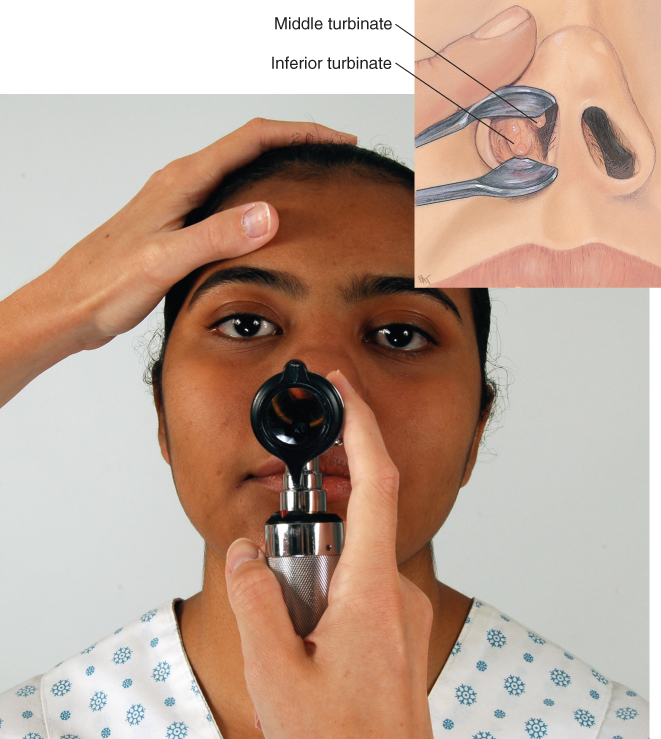 Copyright © 2016 by Elsevier, Inc. All rights reserved.
Copyright © 2012, 2008, 2004, 2000, 1996, 1993 by Saunders, an affiliate of Elsevier Inc.
40
Palpation of Sinus Areas I
Using thumbs, press frontal sinuses by pressing up and under the eyebrows and over maxillary sinuses below cheekbones.
Transillumination
You may use this technique when you suspect sinus inflammation, although it is of limited usefulness.
Darken room; affix strong narrow light to end of otoscope and hold it deep under superior orbital ridge against location of frontal sinus area; cover with your hand.
A diffuse red glow is a normal response; comes from light shining through air in the healthy sinus.
Copyright © 2016 by Elsevier, Inc. All rights reserved.
Copyright © 2012, 2008, 2004, 2000, 1996, 1993 by Saunders, an affiliate of Elsevier Inc.
41
Palpation of Sinus Areas II
Transillumination 
May use same technique with maxillary sinuses, providing person has no upper denture that would impede light
Ask person to tilt head back and open mouth; shine light on each cheek just under inner corner of eye; note a dull glow inside the mouth on hard palate as light transmits through sinuses.
Healthy sinuses contain air and may light up symmetrically; be aware that asymmetry is not a reliable sign of sinus inflammation because many healthy sinuses normally will not transilluminate.
Copyright © 2016 by Elsevier, Inc. All rights reserved.
Copyright © 2012, 2008, 2004, 2000, 1996, 1993 by Saunders, an affiliate of Elsevier Inc.
42
Inspection of Sinus Area
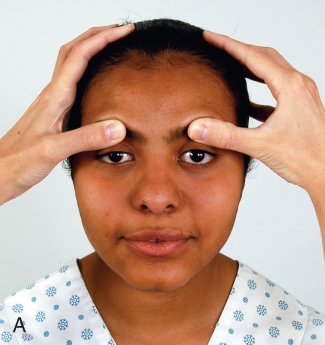 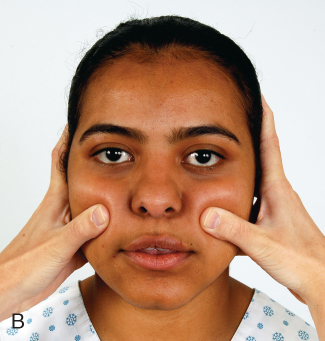 Copyright © 2016 by Elsevier, Inc. All rights reserved.
Copyright © 2012, 2008, 2004, 2000, 1996, 1993 by Saunders, an affiliate of Elsevier Inc.
43
Question
The nurse is assessing a patient for sinus tenderness. How should the nurse perform the examination?
Palpate behind the ears and along side of the throat and clavicles, noting edema.
Press firmly around the orbit of the eyes and palpate the nose, noting pain.
Tap the above the eyes and nose, noting tenderness or pain.
Auscultate the neck bilaterally with the bell of the stethoscope.
Copyright © 2016 by Elsevier, Inc. All rights reserved.
Copyright © 2012, 2008, 2004, 2000, 1996, 1993 by Saunders, an affiliate of Elsevier Inc.
44
[Speaker Notes: The correct answer is 3. The underlying sinuses are best assessed above the eyes and nose.
Answer 1 is incorrect because this is a lymph node examination. 
Answer 2 is incorrect because pressing is improper technique and could illicit pain in the patient. 
Answer 4 is incorrect because this is carotid arterial circulation assessment.]
Inspection of the Mouth
Begin with anterior structures and move posteriorly; use tongue blade to retract structures and bright light for optimal visualization.
Inspect lips for color, moisture, cracking, or lesions; retract lips and note inner surface.
African Americans normally may have bluish lips and a dark line on gingival margin.
Copyright © 2016 by Elsevier, Inc. All rights reserved.
Copyright © 2012, 2008, 2004, 2000, 1996, 1993 by Saunders, an affiliate of Elsevier Inc.
45
Inspection of Teeth and Gums I
Condition of teeth is an index of person’s general health.
Note any diseased, absent, loose, or abnormally positioned teeth; teeth normally look white, straight, and evenly spaced, and clean and free of debris or decay.
Compare number of teeth with number expected for person’s age; ask person to bite as if chewing something, and note alignment of upper and lower jaw.
Normal occlusion in back is upper teeth rest directly on lowers; in front, upper incisors slightly override lower incisors.
Copyright © 2016 by Elsevier, Inc. All rights reserved.
Copyright © 2012, 2008, 2004, 2000, 1996, 1993 by Saunders, an affiliate of Elsevier Inc.
46
Inspection of Teeth and Gums II
Normally gums look pink or coral with a stippled (dotted) surface.
Gum margins tight and well defined; check for swelling; retraction of gingival margins; and spongy, bleeding, or discolored gums.
African Americans normally have a dark melanotic line along gingival margin.
Copyright © 2016 by Elsevier, Inc. All rights reserved.
Copyright © 2012, 2008, 2004, 2000, 1996, 1993 by Saunders, an affiliate of Elsevier Inc.
47
Inspection of Tongue I
Check tongue for color, surface characteristics, and moisture.
Ask person to touch tongue to roof of mouth; its ventral surface looks smooth, glistening, and shows veins.
With a glove, hold tongue with a cotton gauze pad for traction and swing tongue out and to each side; inspect for any white patches or lesions; normally none are present.
If any occur, palpate these lesions for induration.
Always wear gloves to examine mucous membranes; this follows standard precautions to prevent spread of possible communicable disease.
Copyright © 2016 by Elsevier, Inc. All rights reserved.
Copyright © 2012, 2008, 2004, 2000, 1996, 1993 by Saunders, an affiliate of Elsevier Inc.
48
Inspection of Tongue II
Inspect carefully entire U-shaped area under tongue behind teeth; oral malignancies are most likely here.
Note any white patches, nodules, or ulcerations.
If lesions are present, or with any person over 50 years old or with a positive history of smoking or alcohol use, use your gloved hand to palpate area.
Place your other hand under jaw to stabilize tissue and to “capture” any abnormality; note any induration.
Copyright © 2016 by Elsevier, Inc. All rights reserved.
Copyright © 2012, 2008, 2004, 2000, 1996, 1993 by Saunders, an affiliate of Elsevier Inc.
49
Inspection of Buccal Mucosa I
Hold cheek open with a wooden tongue blade, and check buccal mucosa for color, nodules, or lesions; looks pink, smooth, and moist, although patchy hyperpigmentation is common in dark-skinned people.
Stensen’s duct: opening of parotid salivary gland is an expected finding; looks like a small dimple opposite upper second molar.
May also see a raised occlusion line on buccal mucosa parallel where teeth meet caused by teeth closing against cheek.
Copyright © 2016 by Elsevier, Inc. All rights reserved.
Copyright © 2012, 2008, 2004, 2000, 1996, 1993 by Saunders, an affiliate of Elsevier Inc.
50
Inspection of Buccal Mucosa II
Larger patch also may be present along buccal mucosa. 
Leukoedema: a benign grayish opaque area, more common in African Americans and East Indians.
Severity of condition increases with age, looking grayish white and thickened; cause of condition is unknown.
Do not mistake leukoedema for oral infections, such as candidiasis, thrush.
Fordyce’s granules: small, isolated white or yellow papules on mucosa of cheek, tongue, and lips
These little sebaceous cysts are painless and not significant.
Copyright © 2016 by Elsevier, Inc. All rights reserved.
Copyright © 2012, 2008, 2004, 2000, 1996, 1993 by Saunders, an affiliate of Elsevier Inc.
51
Inspection of Palate
Anterior hard palate white with irregular transverse rugae
Posterior soft palate is pinker, smooth, and upwardly movable
Torus palatinus: normal variation, is a nodular bony ridge down middle of hard palate; benign growth arises after puberty and is more common finding in American Indians, Inuits, and Asians
Observe uvula; normally looks like fleshy pendant hanging in midline; ask person to say “ahhh” and note soft palte and uvula rise in midline; this tests one function of cranial nerve X, the vagus nerve.
Copyright © 2016 by Elsevier, Inc. All rights reserved.
Copyright © 2012, 2008, 2004, 2000, 1996, 1993 by Saunders, an affiliate of Elsevier Inc.
52
Inspection of Throat I
Observe oval, rough-surfaced tonsils.
Color is same pink as oral mucosa, and their surface peppered with indentations, or crypts; there should be no exudate on tonsils.
Tonsils graded in size as follows:
1+ Visible
2+ Halfway between tonsillar pillars and uvula
3+ Touching uvula
4+ Touching each other
You may normally see 1+ or 2+ tonsils in healthy people, especially in children, because lymphoid tissue is proportionately enlarged until puberty.
Copyright © 2016 by Elsevier, Inc. All rights reserved.
Copyright © 2012, 2008, 2004, 2000, 1996, 1993 by Saunders, an affiliate of Elsevier Inc.
53
Inspection of Throat
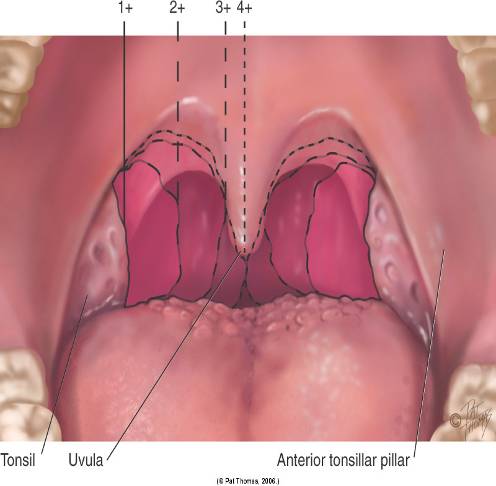 Copyright © 2016 by Elsevier, Inc. All rights reserved.
Copyright © 2012, 2008, 2004, 2000, 1996, 1993 by Saunders, an affiliate of Elsevier Inc.
54
Inspection of Throat II
Enlarge your view of posterior pharyngeal wall by depressing tongue with tongue blade.
Scan posterior wall for color, exudate, or lesions.
Touching posterior wall with tongue blade elicits gag reflex; this tests cranial nerves IX and X, the glossopharyngeal and vagus.
Test cranial nerve XII, hypoglossal nerve, by asking person to stick out tongue; should protrude in midline; note any tremor, loss of movement, or deviation to side.
Notice any breath odor, halitosis.
Usually due to local cause; poor oral hygiene, consumption of odoriferous foods, alcohol, smoking, or dental infection.
Copyright © 2016 by Elsevier, Inc. All rights reserved.
Copyright © 2012, 2008, 2004, 2000, 1996, 1993 by Saunders, an affiliate of Elsevier Inc.
55
Developmental Competence: Infants and Children I
Because oral examination is intrusive for infant or young child, timing is best toward end with ear examination
If crying episodes occur earlier, seize opportunity to examine open mouth and oropharynx.
Let parent help position child; place infant supine on examining table, with arms restrained; older infant and toddler may be held on parent’s lap. 
Be discriminating in use of tongue blade; it may be necessary for a full view of oral structures, but it produces a strong gag reflex in infant; may avoid tongue blade completely with cooperative preschooler and school-age child.
Copyright © 2016 by Elsevier, Inc. All rights reserved.
Copyright © 2012, 2008, 2004, 2000, 1996, 1993 by Saunders, an affiliate of Elsevier Inc.
56
Developmental Competence: Infants and Children II
Essential to determine patency of nares in immediate newborn period
Most newborns are obligate nose breathers; nares blocked with amniotic fluid are suctioned gently with a bulb syringe; if obstruction suspected, a small-lumen catheter is passed down each naris to confirm patency.
Avoid nasal speculum when examining infant and young child; instead, gently push up the tip of the nose with your thumb while using your other hand to shine light into naris.
With a toddler, be alert for possible foreign body lodged in nasal cavity.
Copyright © 2016 by Elsevier, Inc. All rights reserved.
Copyright © 2012, 2008, 2004, 2000, 1996, 1993 by Saunders, an affiliate of Elsevier Inc.
57
Developmental Competence: Infants and Children III
Mouth and throat
Normal finding in infants is sucking tubercle, a small pad in middle of upper lip from friction of breastfeeding or bottle-feeding.
Note number of teeth and, if appropriate, for child’s age.
Note pattern of eruption, position, condition, and hygiene. 
Child’s age in months minus number 6 should equal expected number of deciduous teeth.
Normally all 20 deciduous teeth are in by 2½ years.
Saliva present after 3 months of age and shows in excess with teething children.
Copyright © 2016 by Elsevier, Inc. All rights reserved.
Copyright © 2012, 2008, 2004, 2000, 1996, 1993 by Saunders, an affiliate of Elsevier Inc.
58
Developmental Competence: Infants and Children IV
Mouth and throat  
Mobility should allow tongue to extend at least as far as alveolar ridge.
Note any bruising or laceration on buccal mucosa or gums of infant or young child.
Epstein pearls on palate are normal finding in newborns and infants.
Small, whitish, glistening, pearly papules along median raphe of hard palate and on gums, where they look like teeth
Small retention cysts that disappear in first few weeks
Copyright © 2016 by Elsevier, Inc. All rights reserved.
Copyright © 2012, 2008, 2004, 2000, 1996, 1993 by Saunders, an affiliate of Elsevier Inc.
59
Developmental Competence: Infants and Children V
Bednar aphthae are traumatic areas or ulcers on posterior hard palate on either side of midline; result from abrasions while sucking
Tonsils are not visible in newborn; gradually enlarge during childhood, remaining proportionately larger until puberty
Tonsils appear still larger if infant is crying or gagging.
Insert gloved finger into baby’s mouth and palpate hard and soft palate as baby sucks; the sucking reflex can be elicited in infants up to 12 months old.
Copyright © 2016 by Elsevier, Inc. All rights reserved.
Copyright © 2012, 2008, 2004, 2000, 1996, 1993 by Saunders, an affiliate of Elsevier Inc.
60
Developmental Competence: Pregnant Woman
Gum hypertrophy (surface looks smooth, and stippling disappears) may occur normally at puberty or during pregnancy (pregnancy gingivitis)
Copyright © 2016 by Elsevier, Inc. All rights reserved.
Copyright © 2012, 2008, 2004, 2000, 1996, 1993 by Saunders, an affiliate of Elsevier Inc.
61
Developmental Competence: Aging Adult I
Nose may appear more prominent on face from a loss of subcutaneous fat.
In edentulous person, mouth and lips fold in, giving a “purse-string” appearance.
Teeth may look slightly yellowed, but color is uniform; yellowing results from dentin visible through worn enamel.
Surface of incisors may show vertical cracks from a lifetime of exposure to extreme temperatures.
Copyright © 2016 by Elsevier, Inc. All rights reserved.
Copyright © 2012, 2008, 2004, 2000, 1996, 1993 by Saunders, an affiliate of Elsevier Inc.
62
Developmental Competence: Aging Adult II
Teeth may look longer as gum margins recede.
Surface of teeth look worn down or abraded; old dental work deteriorates, especially at gum margins; teeth loosen with bone resorption and may move with palpation.
Tongue looks smoother as a result of papillary atrophy.
Aging adult’s buccal mucosa is thinned and may look shinier, as though it were “varnished.”
Copyright © 2016 by Elsevier, Inc. All rights reserved.
Copyright © 2012, 2008, 2004, 2000, 1996, 1993 by Saunders, an affiliate of Elsevier Inc.
63
Sample Charting Subjective
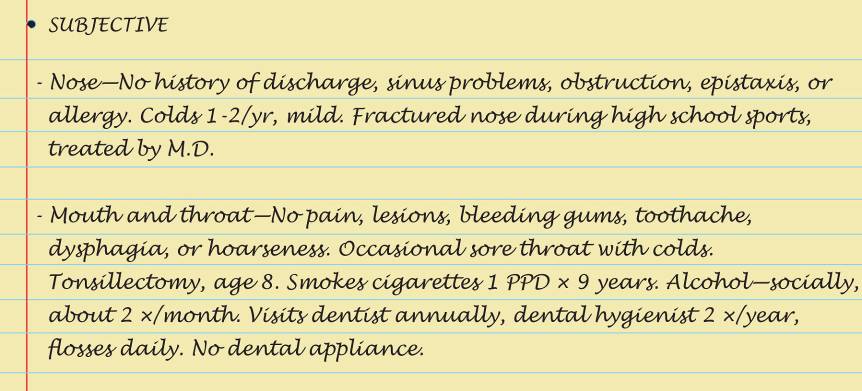 Copyright © 2016 by Elsevier, Inc. All rights reserved.
Copyright © 2012, 2008, 2004, 2000, 1996, 1993 by Saunders, an affiliate of Elsevier Inc.
64
Sample Charting Objective
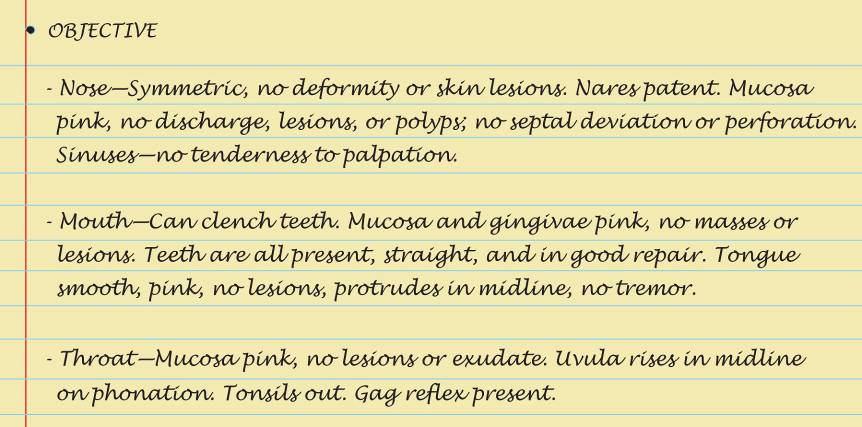 Copyright © 2016 by Elsevier, Inc. All rights reserved.
Copyright © 2012, 2008, 2004, 2000, 1996, 1993 by Saunders, an affiliate of Elsevier Inc.
65
Sample charting Assessment
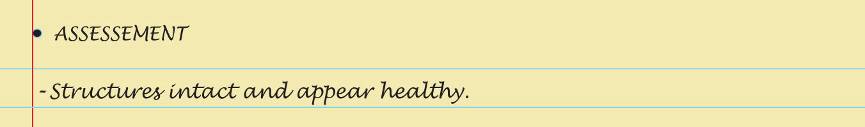 Copyright © 2016 by Elsevier, Inc. All rights reserved.
Copyright © 2012, 2008, 2004, 2000, 1996, 1993 by Saunders, an affiliate of Elsevier Inc.
66
Summary Checklist: Nose, Mouth, and Throat Examination
Nose
Inspect external nose for symmetry, any deformity, or lesions.
Palpation: test patency of each nostril
Inspect with nasal speculum nasal mucosa, septum, and turbinates.
Palpate the sinus area.
Mouth and throat
Inspect with penlight: mouth, teeth and gums, buccal mucosa, palate and tonsils, and pharyngeal wall.
Palpate when indicated.
Copyright © 2016 by Elsevier, Inc. All rights reserved.
Copyright © 2012, 2008, 2004, 2000, 1996, 1993 by Saunders, an affiliate of Elsevier Inc.
67
Abnormalities of the Nose
Choanal atresia
Epistaxis
Foreign body
Perforated septum
Furuncle
Acute rhinitis
Allergic rhinitis
Sinusitis
Nasal polyps
Carcinoma
Copyright © 2016 by Elsevier, Inc. All rights reserved.
Copyright © 2012, 2008, 2004, 2000, 1996, 1993 by Saunders, an affiliate of Elsevier Inc.
68
Abnormalities of the Lips
Cleft lip
Herpes simplex I
Angular cheilitis (stomatitis, perlèche)
Carcinoma
Retention “cyst” (mucocele)
Copyright © 2016 by Elsevier, Inc. All rights reserved.
Copyright © 2012, 2008, 2004, 2000, 1996, 1993 by Saunders, an affiliate of Elsevier Inc.
69
Abnormalities of Teeth and Gums
Baby bottle tooth decay
Malocclusion
Dental caries
Epulis
Gingival hyperplasia
Gingivitis
Meth mouth
Copyright © 2016 by Elsevier, Inc. All rights reserved.
Copyright © 2012, 2008, 2004, 2000, 1996, 1993 by Saunders, an affiliate of Elsevier Inc.
70
Abnormalities of Buccal Mucosa
Aphthous ulcers
Koplik’s spots
Leukoplakia
Candidiasis or monilial infection
Copyright © 2016 by Elsevier, Inc. All rights reserved.
Copyright © 2012, 2008, 2004, 2000, 1996, 1993 by Saunders, an affiliate of Elsevier Inc.
71
Abnormalities of the Tongue
Ankyloglossia		
Fissured or scrotal tongue
Geographic tongue (migratory glossitis) 
Smooth, glossy tongue (atrophic glossitis) 
Black hairy tongue
Enlarged tongue (macroglossia)
Carcinoma
Copyright © 2016 by Elsevier, Inc. All rights reserved.
Copyright © 2012, 2008, 2004, 2000, 1996, 1993 by Saunders, an affiliate of Elsevier Inc.
72
Abnormalities of the Oropharynx
Cleft palate
Bifid uvula
Oral Kaposi’s sarcoma
Acute tonsillitis and pharyngitis
Copyright © 2016 by Elsevier, Inc. All rights reserved.
Copyright © 2012, 2008, 2004, 2000, 1996, 1993 by Saunders, an affiliate of Elsevier Inc.
73